Project Overview
Development and Pre-Qualification of a 
Gigabit Ethernet POF Transceiver
for Automotive Applications
Jan-16
1
Introduction
The need for 
data communication systems in vehicles 
is rapidly growing
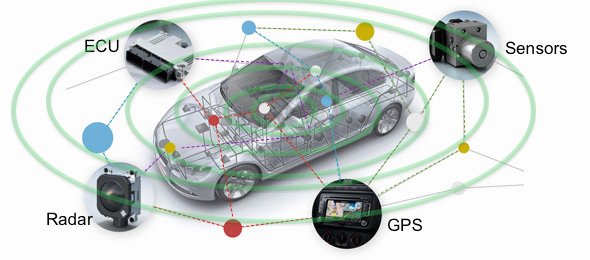 Data networks are needed to integrate increasingly sophisticated electronic systems that improve:
Security
Efficiency
Reliability
Comfort
Sample Applications:
Advanced Driver Asistance Systems (ADAS)
Infotainment
Powertrain
Jan-16
2
Introduction
Increasing demands require increasing complexity of data networks in vehicles
Increasing complexity requires:
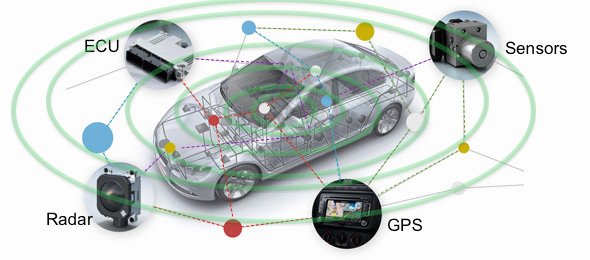 Higher Speed
Real-Time Data Transmission
Low-Latency
Reliability
Cost Efficiency
Which are limited with current technologies
Jan-16
3
Introduction
Current Technologies are becoming unsuitable to embrace the challenges in implementing faster and more reliable data networks at a competitive cost
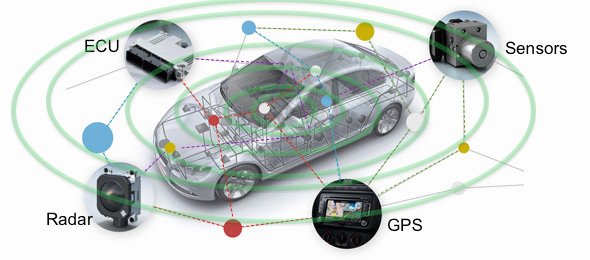 Challenges:
Scalability
Standardization
Flexibility
Cost Predictability
Performance
Reliability
Environmental Challenges:
Vibration
Temperature
Weight
Electromagnetic Compatibility
Length
Maintenance
Jan-16
4
Introduction
Examples of Today’s Technologies:
Controller Area Network (CAN)
Local Interconnect Networking (LIN)
Low Voltage Differential Signaling (LVDS)
MOST
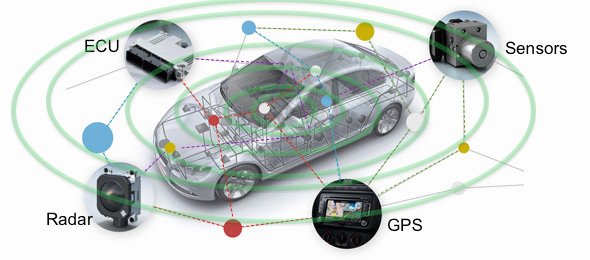 Are not suitable to face the challenges in:
Scalability
Standardization
Flexibility
Cost Predictability
Performance
Reliability
Jan-16
5
Introduction
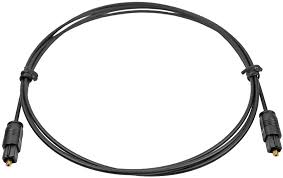 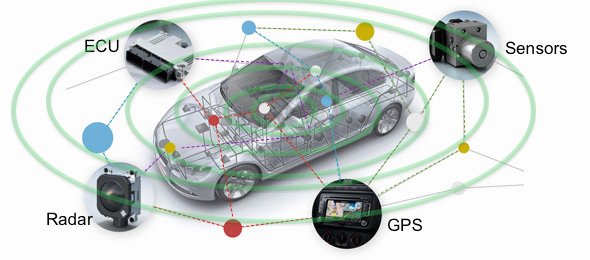 The solution is a simplified approach:

Ethernet + Plastic Optical Fiber (POF)
Jan-16
6
Introduction
Ethernet is:
Scalable
Standard
Flexible
Cost Efficient
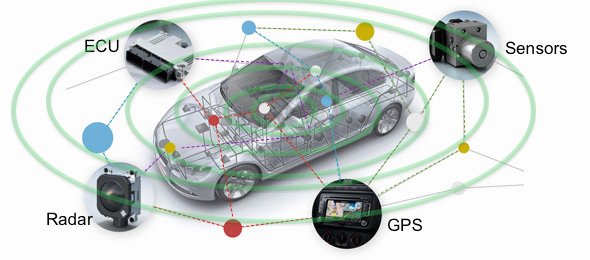 POF is best for:
Vibration
Temperature
Weight
Electromagnetic Compatibility (EMC)
Length
Maintenance
Jan-16
7
Introduction
KDPOF’s Technology:
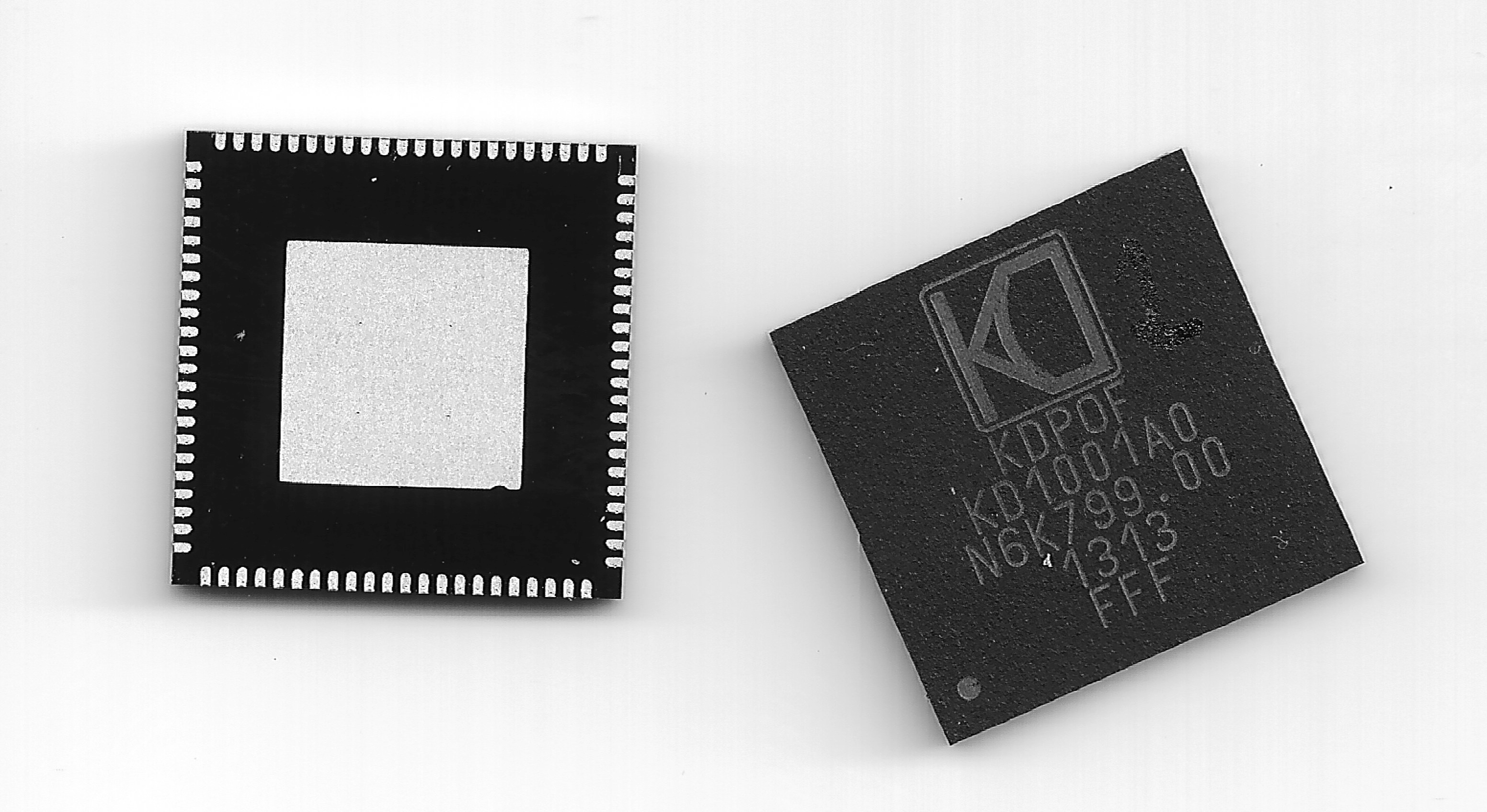 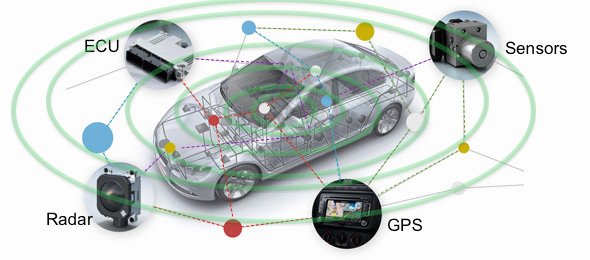 Ethernet
POF
An ASIC that implements:
Data Transmission over POF
Data Transmission Rate of 1Gbps (Gigabit per second)
Ethernet Compatible
Reliable
Cost Effective
Jan-16
8
Introduction
KDPOF’s Current Technology:
KD1000 Family
KD1001
KD1002
KD1011
KD1012
Currently for Consumer & Industrial Applications
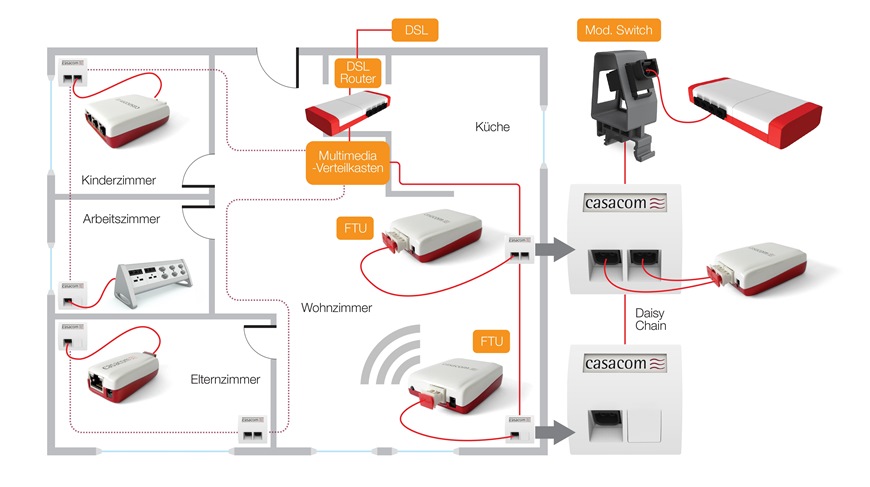 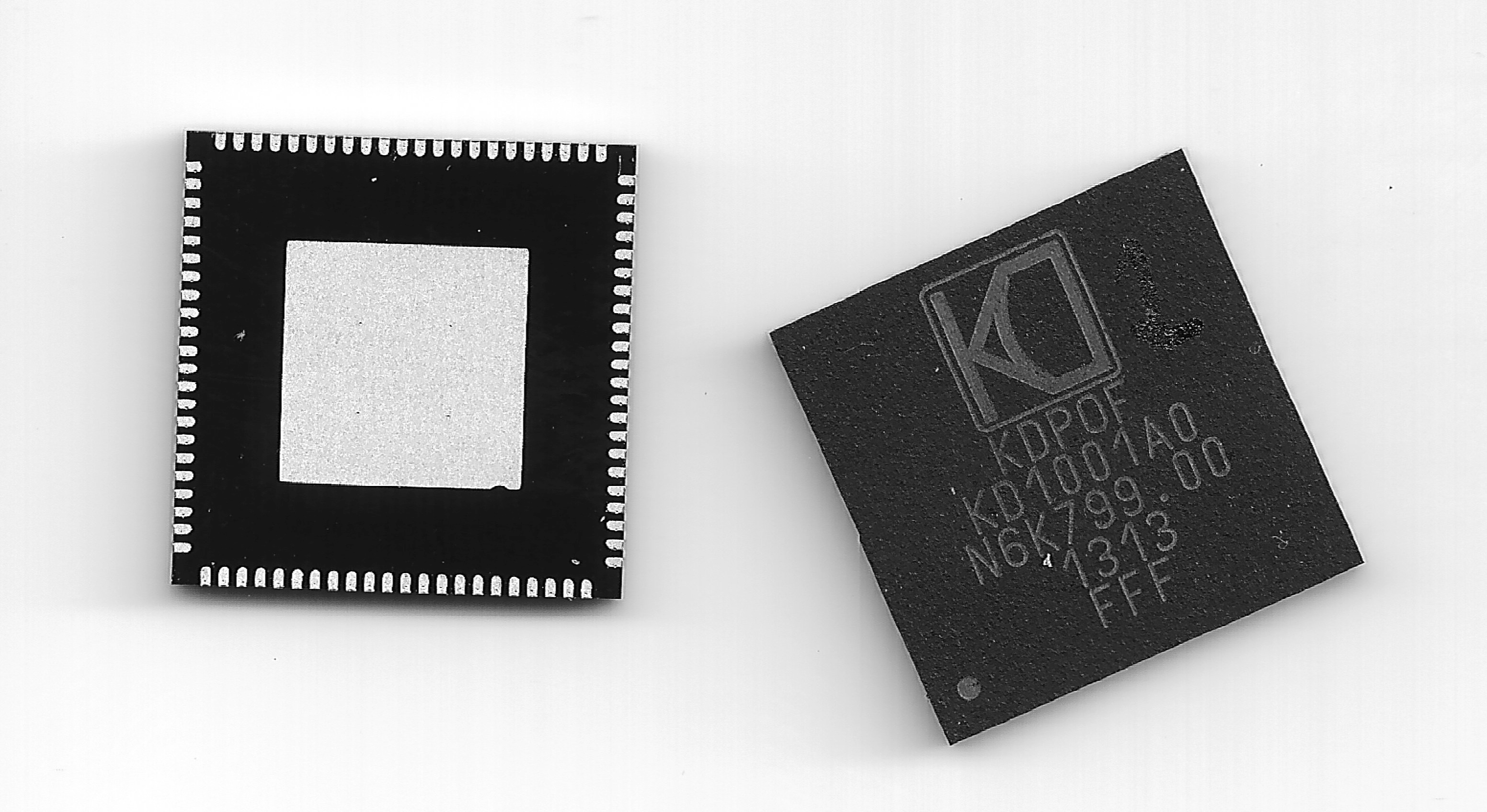 Jan-16
9
Introduction
KDPOF’s Steps Towards Next Generation Technology:
Adaptation to Automotive
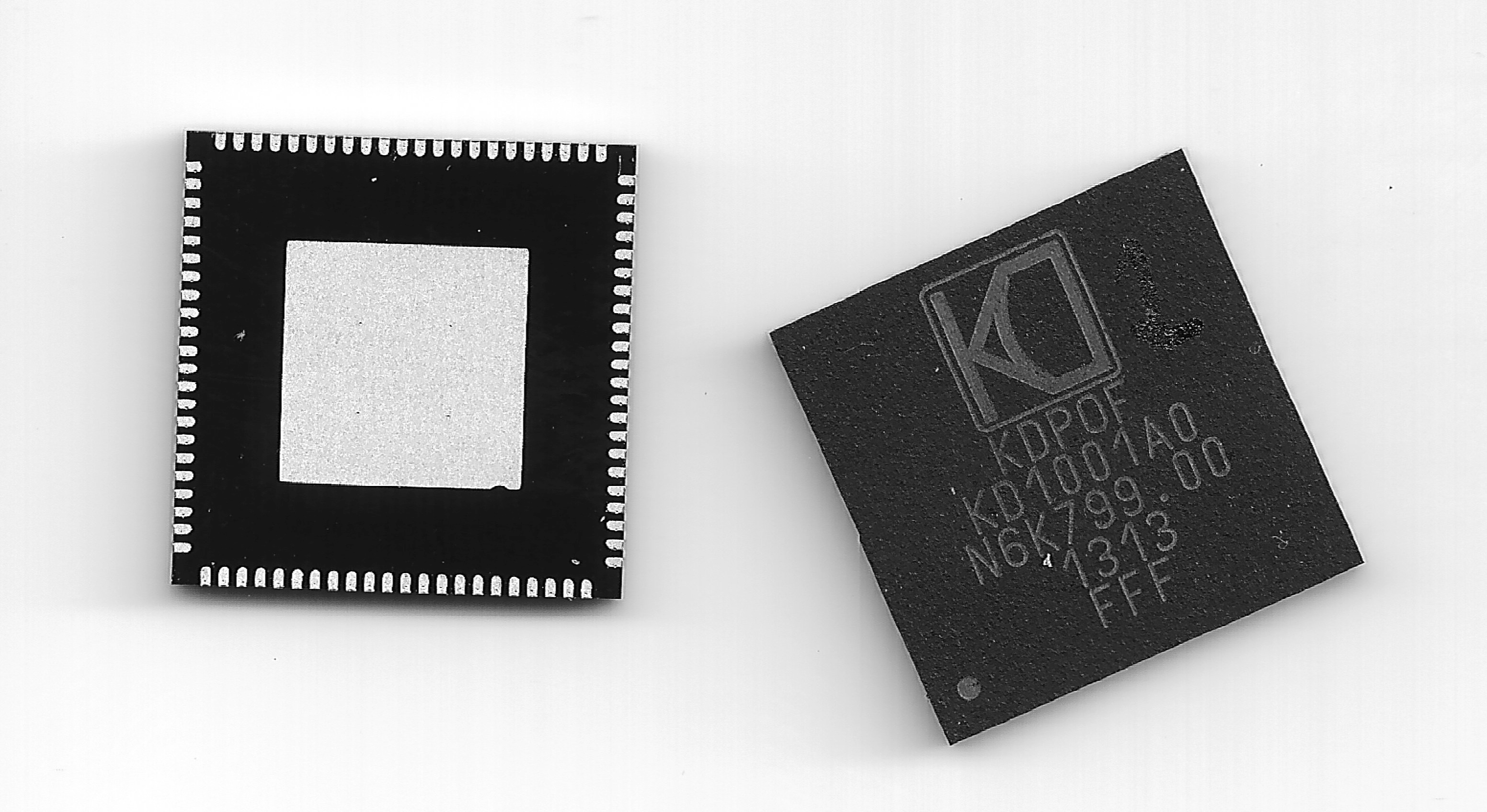 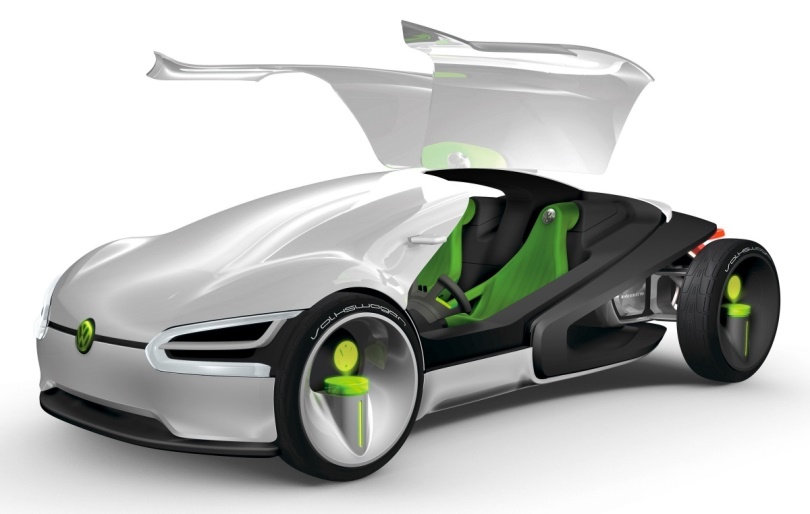 Jan-16
10
Introduction
KDPOF is using a Phase 2 SME Instrument from the European Commission’s Horizon 2020 Framework Program for Research & Innovation to take the next vital steps towards developing and standardizing a new technology for data communications in automobiles.
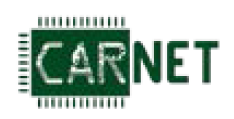 The               Project
May 2015 – May 2017
Pre-Qualification of aGigabit Ethernet POF Transceiver for Automotive Applications
Jan-16
11
Project Overview
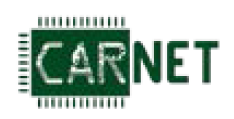 The               Project
Objective

To develop an ASIC that can function as a PHY device for Gigabit Ethernet over POF in automotive data networks and to demonstrate that it can comply with the design, robustness and reliability expectations and requirements of the automotive industry.
Jan-16
12
Introduction
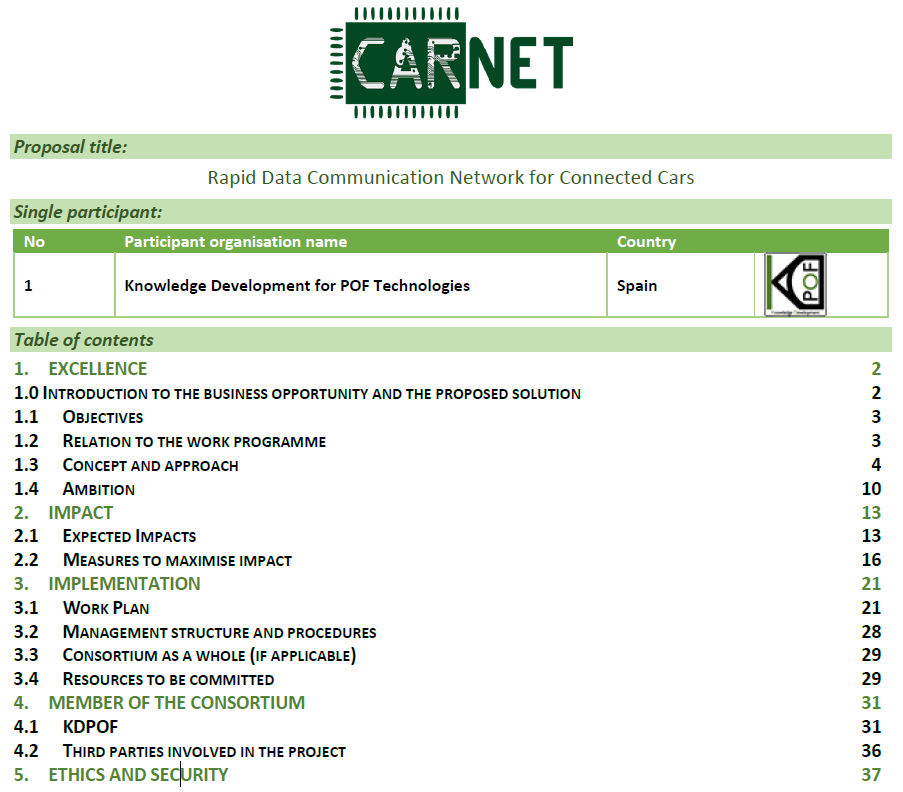 Proposal ID: 666449
Jan-16
13
Project Overview
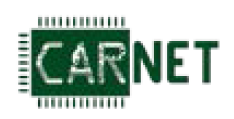 The               Project
Work Packages
Design & Adaptation
Pre-Qualification
Integration & Demonstration
Commercial Engagement
Market Watch & IPR
Market Strategy & Business Plan
Project Management
Jan-16
14
Project Overview
Jan-16
15
Project Overview
Start Date: May 1, 2015
Jan-16
16
Project Overview
End Date: April 30, 2015
Final Outcome Expected:

Test Chip
Qualification Report
Evaluation Board/Kit

Available for Customer (Automotive OEM) Evaluation
Jan-16
17
Questions
&
					Answers
Jan-16
18